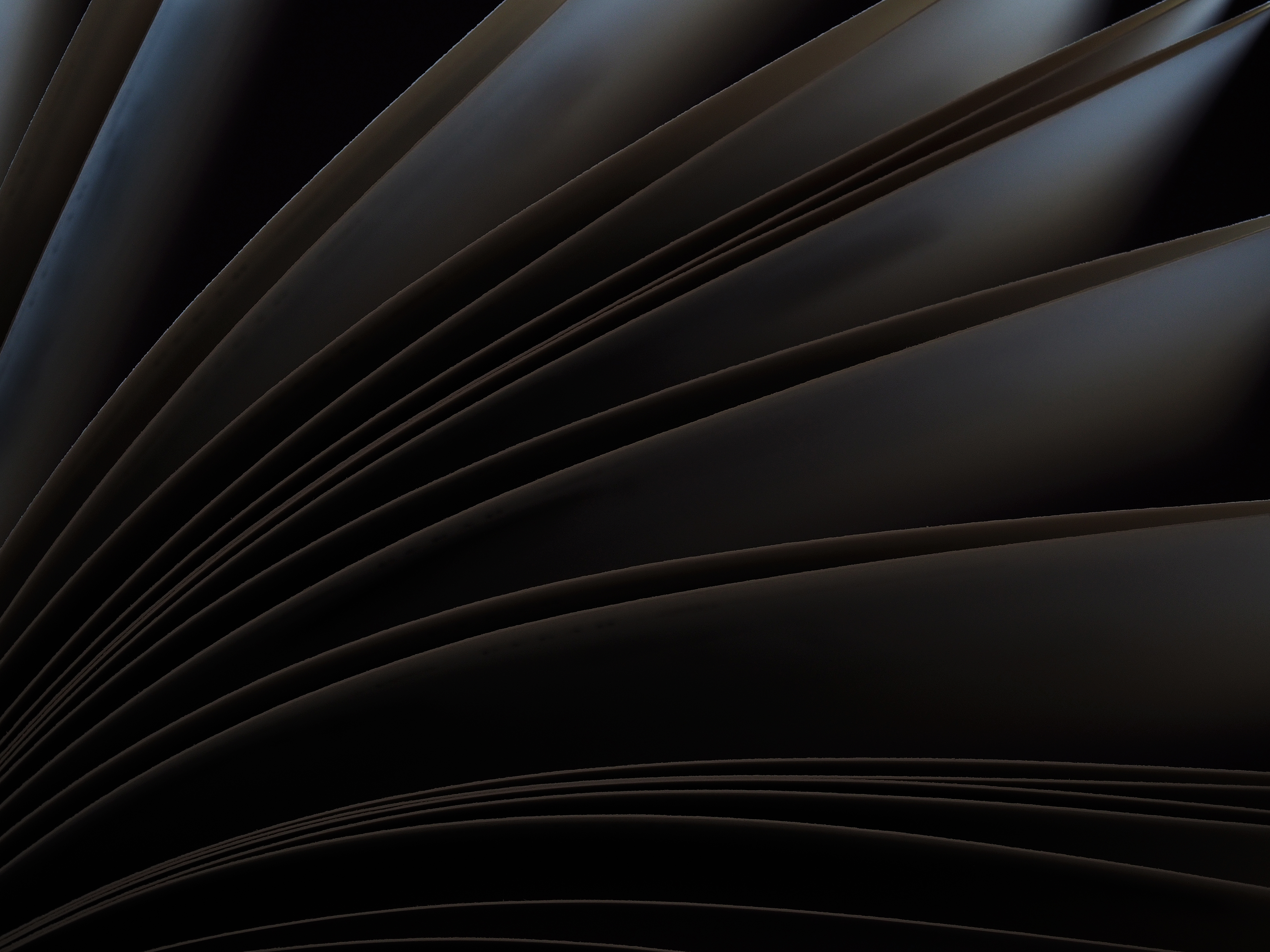 Galena
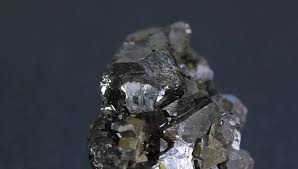 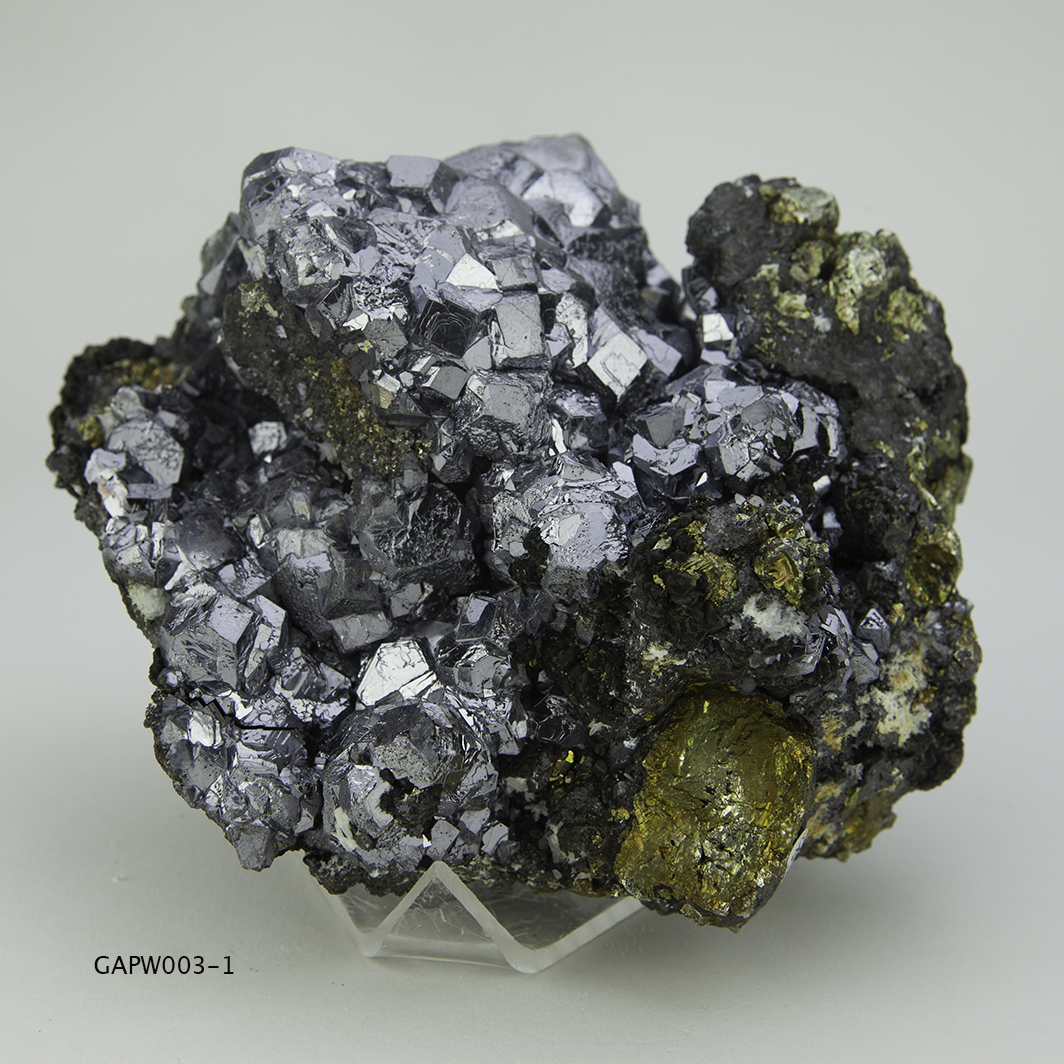 Paige Mead
Classification
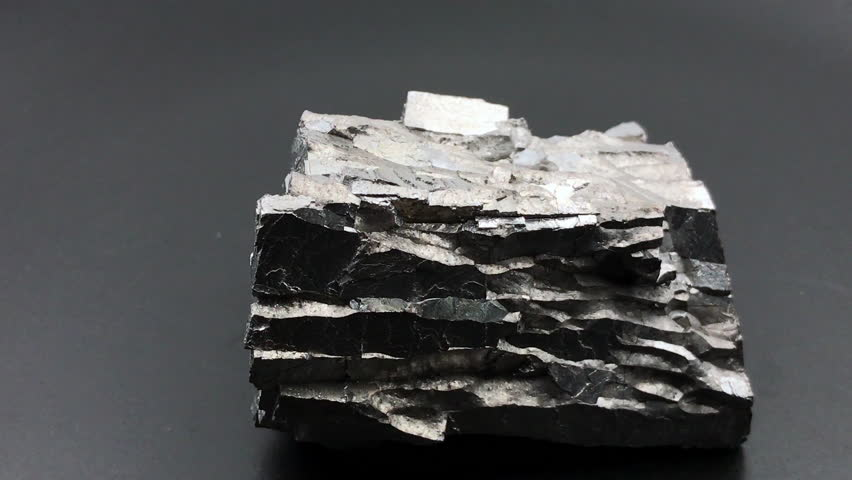 Galena is identified by its metallic (and sometimes dull) luster and lead-gray color and streak
it has a hardness of 2.5 on the Mohs hardness scale
Elemental formula: PbS 
It is isometric
Cleavage: perfect
Fracture: Brittle
Habit: Well formed euhedral crystals, massive – granular, massive - indistinguishable uniform crystals
Some more!
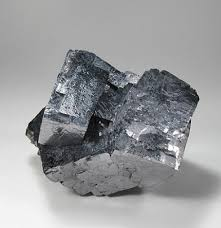 What is it even good for?
Galena has been mined and refined for centuries for lead and silver
Uses for Lead
Uses for Silver
Jewelry
Tableware
Mirrors
Dental alloys
Solder
Electrical contacts
Batteries
Pigments
Car batteries
Storing corrosive liquids
Shielding from radiation
Ammunition
Solder
Weights for lifting
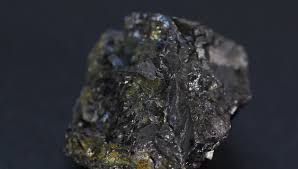 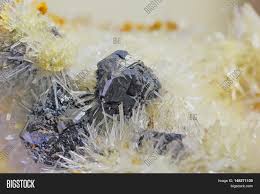 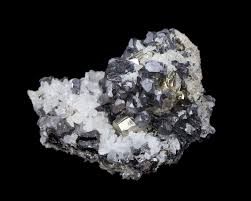 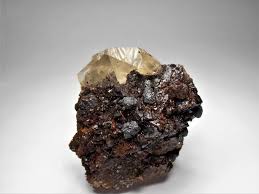 With sphalerite and calcite
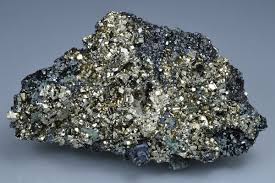 Galena with pyrite, and sphalerite
Galena with quartz
Fun Fact! It snows Galena on venus
Volcanoes on Venus’s surface vent superheated gases into the atmosphere, including lead and sulfur
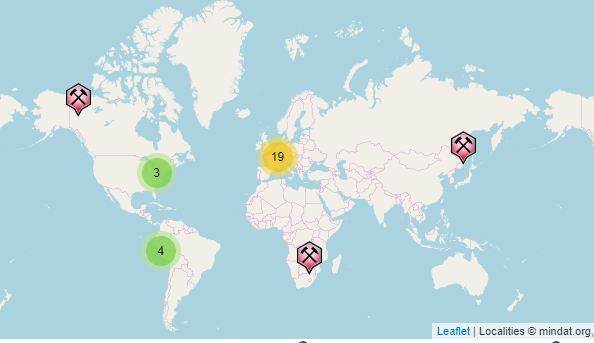 Global Locations
South Africa, South America, Russia, Canada, North America, and many more
References
Info
https://www.rsc.org/periodic-table/element/82/lead
http://webmineral.com/data/Galena.shtml#.Xe2R5-hKiUk
https://geology.com/minerals/galena.shtml
https://www.mindat.org/min-1641.html#autoanchor2
https://www.rsc.org/periodic-table/element/47/silver
 
Images
 
https://www.planetary.org/multimedia/space-images/venus/global-view-of-venus-from-akatsuki.html
 
https://www.crystalspringsmining.com/Galena-136-cm-x-134-_p_249.html